Бюджет для граждан Пошехонского муниципального района
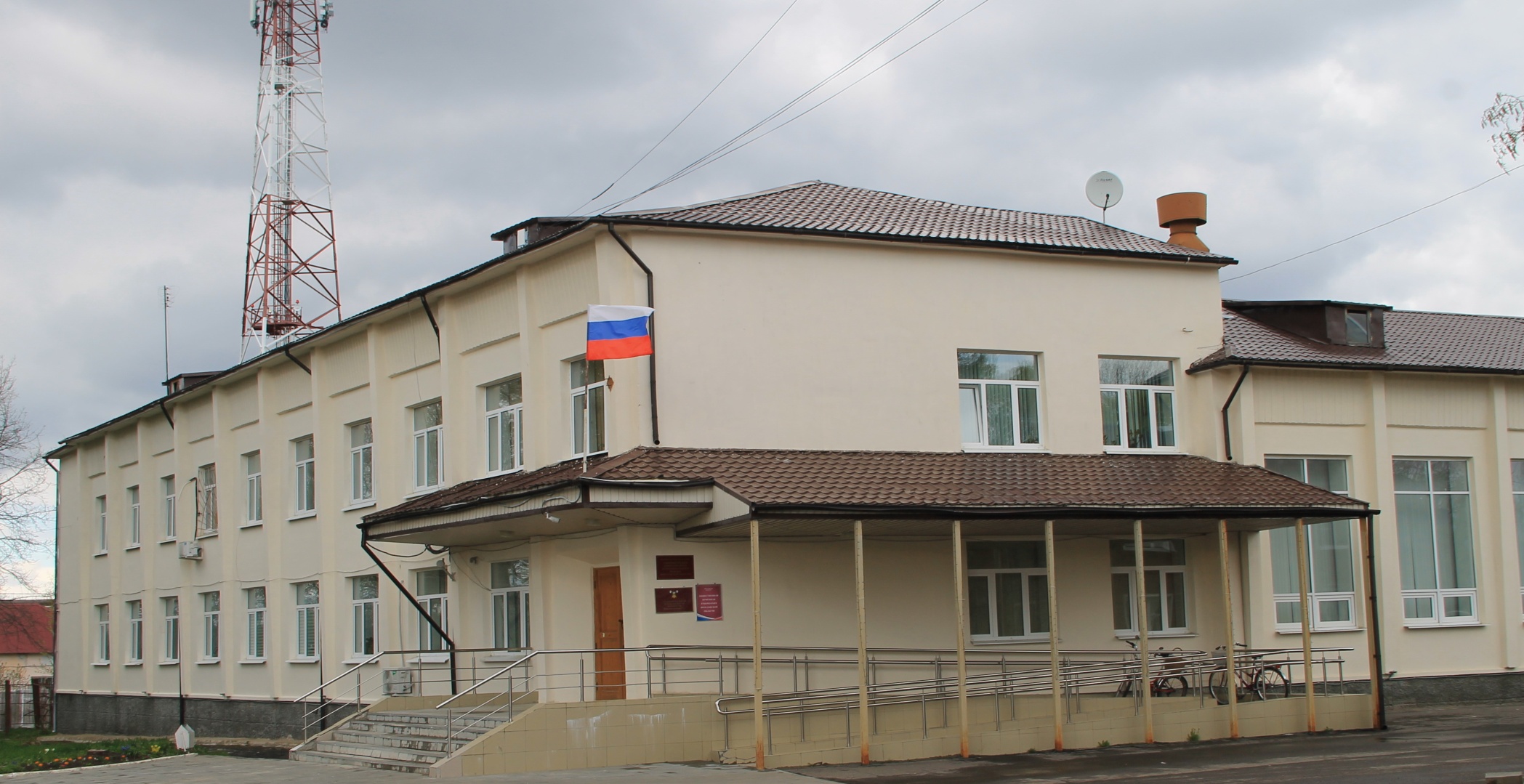 Разработан на основании проекта решения Собрания Депутатов Пошехонского муниципального района «Об исполнении бюджета Пошехонского муниципального района за 2022 год»
2021 год
Доходы всего: 680 074 тыс. руб.
Налоговые и неналоговые доходы 47 037
                                       исполнение   104,9 %
Безвозмездные поступления          633 037
2022 год
Доходы всего: 742 099 тыс. руб.
Налоговые и неналоговые доходы 53 912 
                                        исполнение 105,8 %
Безвозмездные поступления           688 187
Исполнение расходов бюджета Пошехонского муниципального района за 2022 год.
Факт 2021г. – 670 966 тыс.руб.
Факт 2022г. – 749 121 тыс.руб.
Исполнение расходов бюджета Пошехонского муниципального района    за 2022 год по муниципальным программам
Факт 2021 год – 624 916 тыс.руб.
Факт 2022 год – 698 286 тыс.руб.
Исполнение расходов бюджета района за 2022 год по МП «Развитие образования Пошехонского муниципального района»
Факт 2021
294 823 тыс.руб.
Факт 2022
317 270 тыс.руб.
Исполнение расходов бюджета района за 2022 год по МП «Реализация молодежной политики Пошехонского муниципального района»
Факт
2021 год – 3 080 тыс.руб.
Факт
2022 год –  3 984 тыс.руб.
Исполнение расходов бюджета района за 2022 год по МП «Социальная поддержка населения и охрана труда в Пошехонском районе»
Факт
2021 год – 201 250 тыс.руб.
Факт
2022 год – 213 685 тыс.руб.
Исполнение расходов бюджета района за 2022 год по МП «Развитие культуры в Пошехонском муниципальном районе» (тыс.руб.)
Факт 2021 год – 53 667 тыс.руб.
Факт 2022 год – 84 656 тыс.руб.
Исполнение расходов бюджета района за 2022 год по МП «Развитие физической культуры и спорта Пошехонского муниципального района»
Факт 2021г. - 3 746 тыс.руб.
Факт 2022 г. - 16361 тыс.руб.
Исполнение расходов бюджета района по муниципальным программам в сфере экономики за 2022 год (тыс.руб.)
Факт 2022 год – 33 073 тыс.руб.
Факт 2021 год – 44 190 тыс.руб.
Исполнение расходов бюджета района за 2022 год по муниципальным программам в сфере других общегосударственных вопросов
Факт 2021 год – 23 679 тыс.руб.
Факт 2022 год –  28324 тыс.руб.
Исполнение непрограммных расходов бюджета района за 2022 год
Факт 2021 год – 46 050 тыс.руб.
Факт 2022 год – 50 835тыс.руб.
Структура расходов бюджета Пошехонского муниципального района за 2022 год по разделам и подразделам классификации расходов бюджетов   Российской Федерации
Информация об исполнении бюджетных ассигнованиях, предусмотренных на реализацию национальных проектов и входящих в них региональных проектов,  за 2022 год
Информация об исполнении публичных нормативных обязательств бюджета Пошехонского муниципального района за 2022 год
ОТЧЕТо расходовании денежных средств дорожного   фонда   Пошехонского муниципального района за 2022 год
Управление финансов администрации Пошехонского муниципального района
poshfin@rambler.ru тел. (48546)22098
152850, Ярославская обл. г. Пошехонье, ул. Даниловская, д 3

График работы:
ПН-ЧТ с 8:00 до 17:00 (обед с 12:00 до 13:00)
ПТ - с 8:00 до 16:00 (обед с 12:00 до 13:00)
СБ - ВС  - выходные дни
Руководитель: Зам. главы администрации Пошехонского МР по финансам и экономике - начальник управления финансов Смирнова Елена Сергеевна
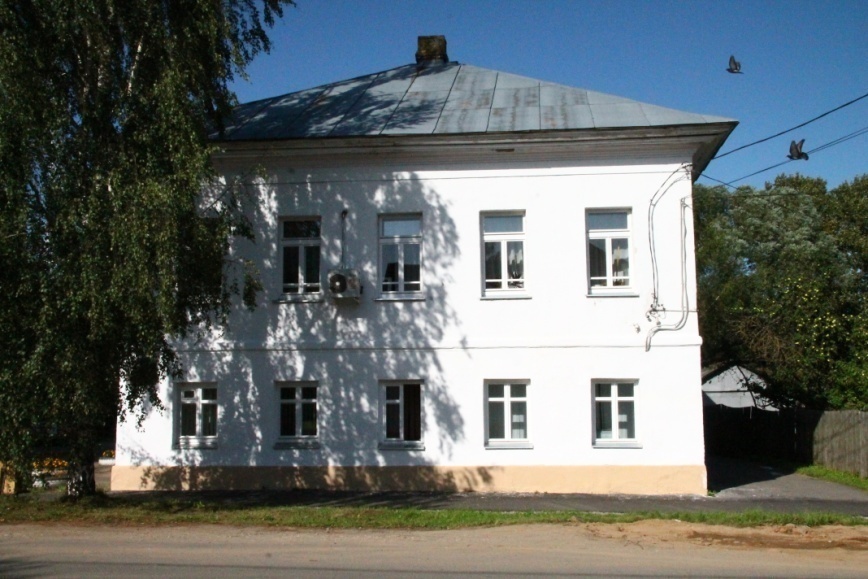